Особенности типа иллюстрированного художественного журнала(на примере «Мира искусства)
Сомов К.А. 
Титульный лист журнала «Мир искусства». 1900 г.
Лансере Е.Е. 
Титульный лист журнала «Мир искусства». 
1900 г.
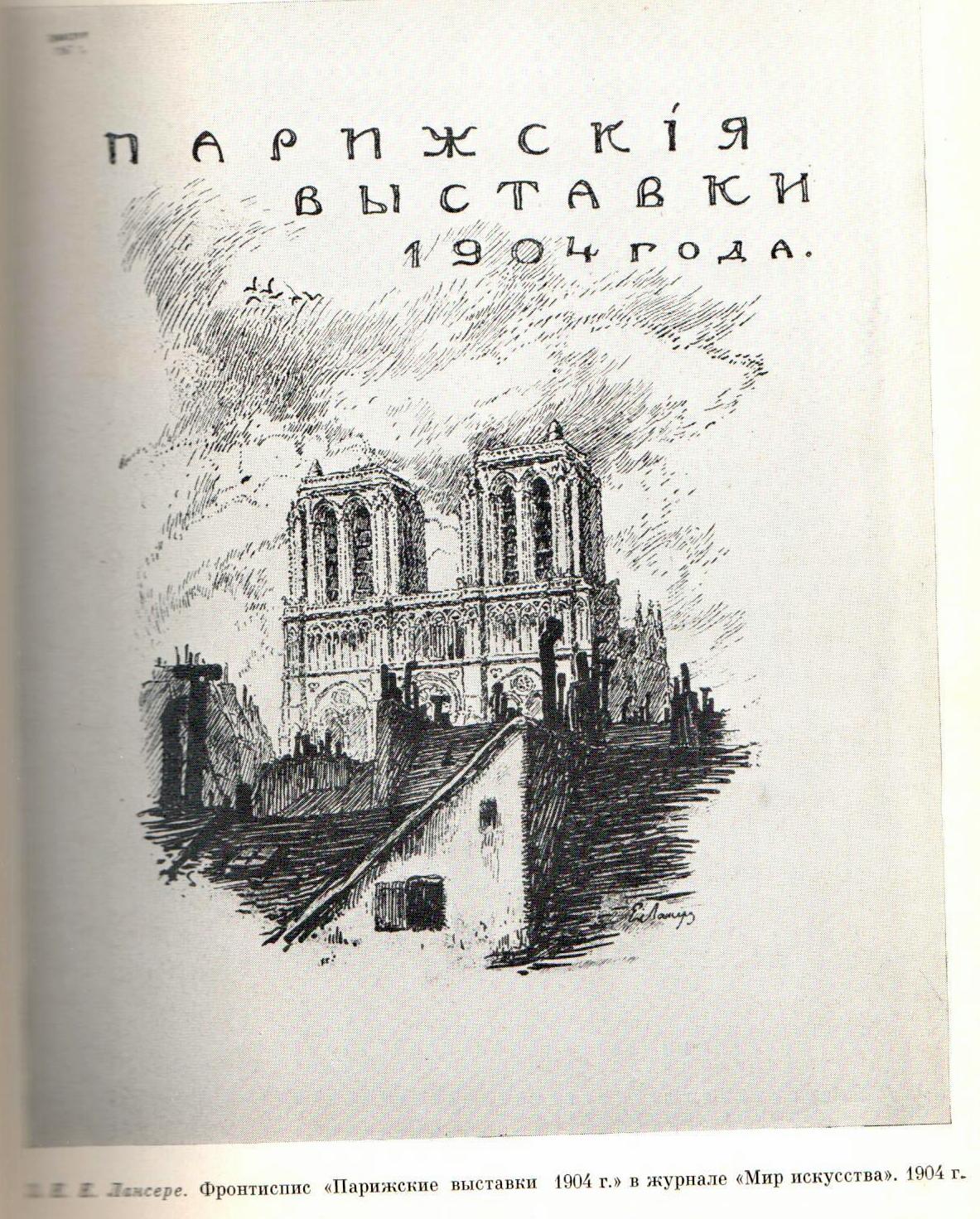 Лансере Е.Е. 
Фронтиспис «Парижские выставки» 1904 г. в журнале 
«Мир искусства» 1904 г.
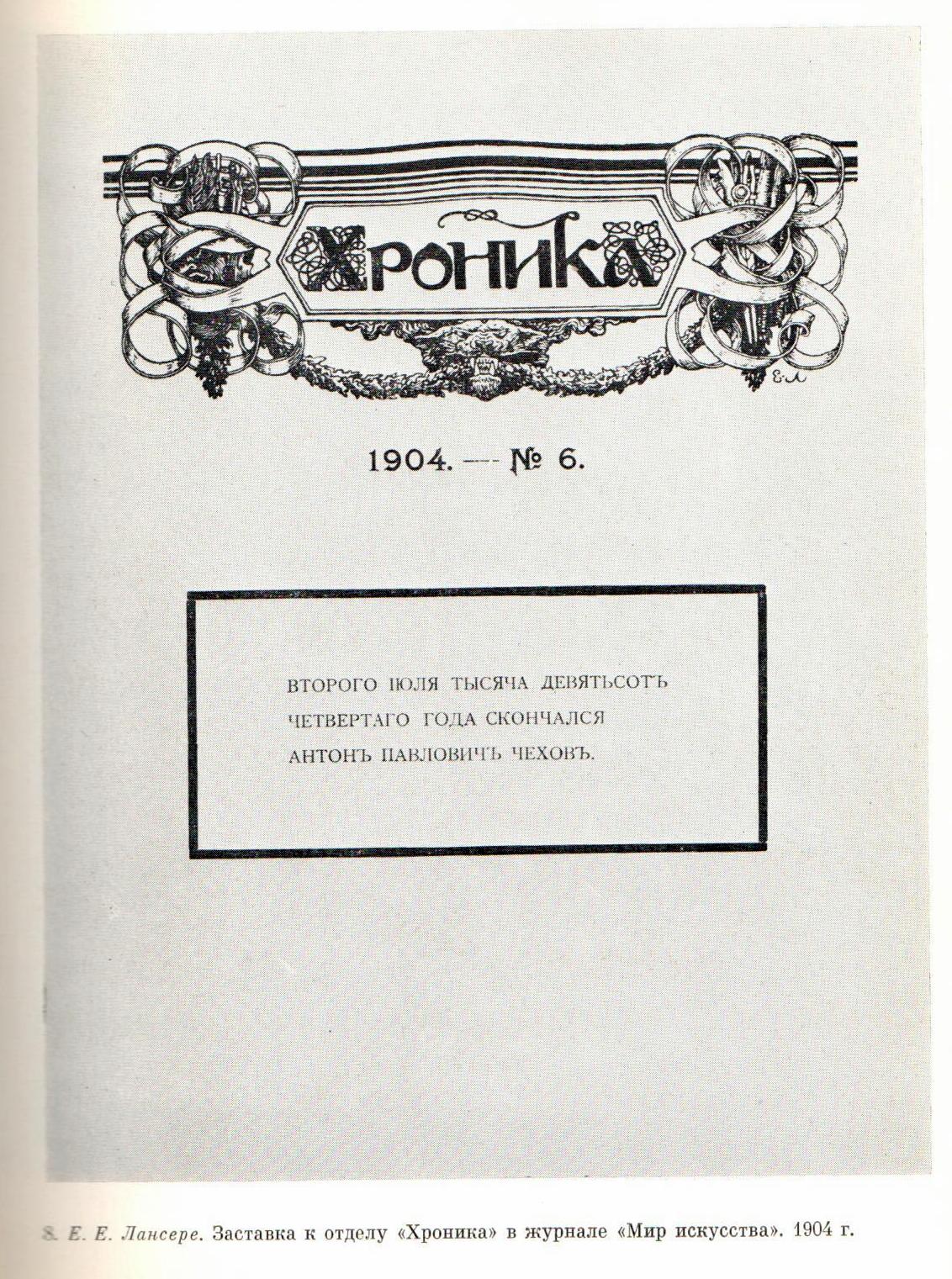 Лансере Е.Е. 
Заставка к отделу «Хроника» в журнале «Мир искусства». 
1904 г.
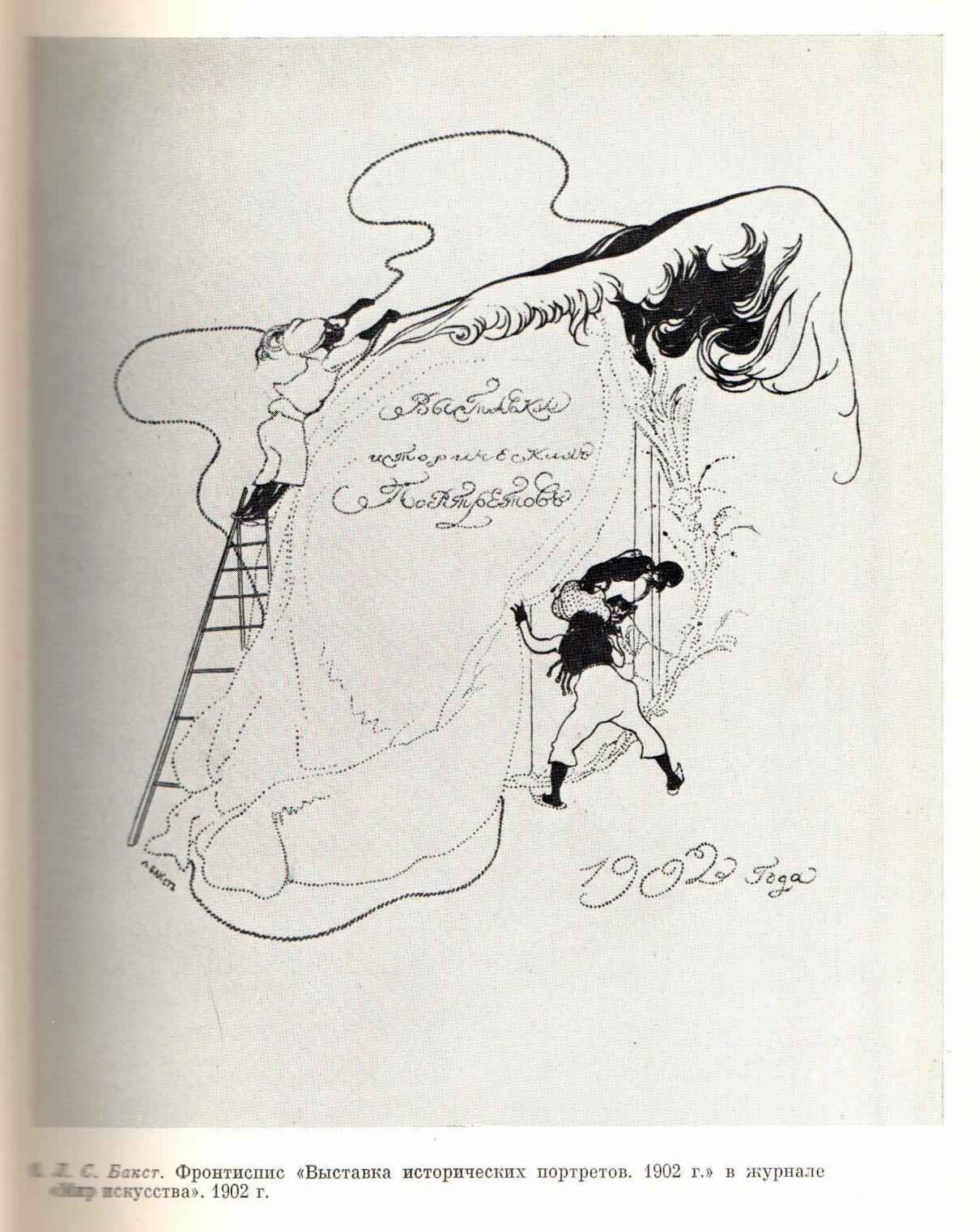 Бакст Л. С. 
Фронтиспис «Выставка исторических портретов. 
1902 г.» в журнале 
«Мир искусства». 1902 г.
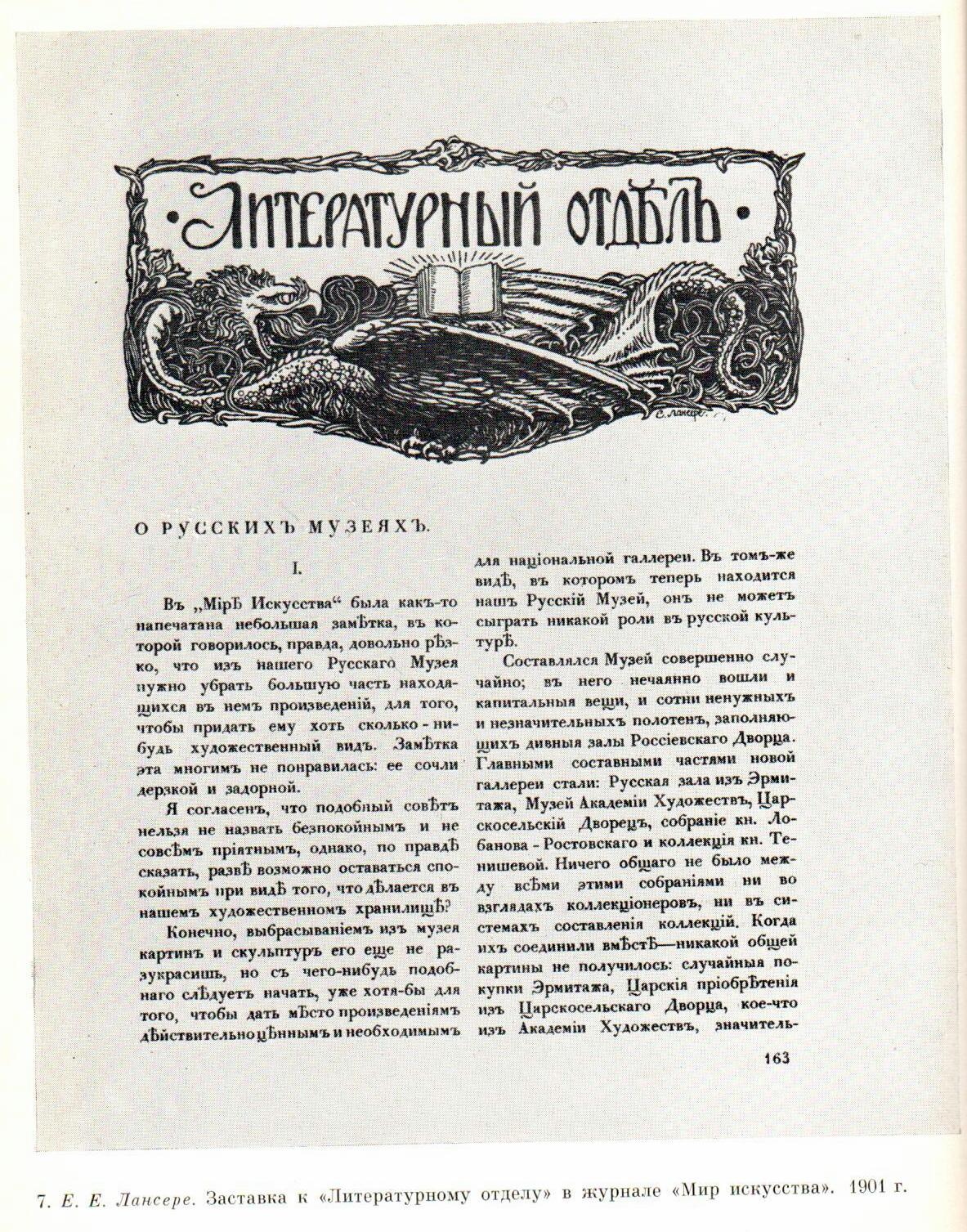 Лансере Е.Е. 
Заставка к «Литературному отделу» в журнале 
«Мир искусства». 
1901 г.
Обложка журнала 
«Мир искусства». 
1904 г.
Бакст Л. С.
Обложка журнала 
«Мир искусства».
1902 г.
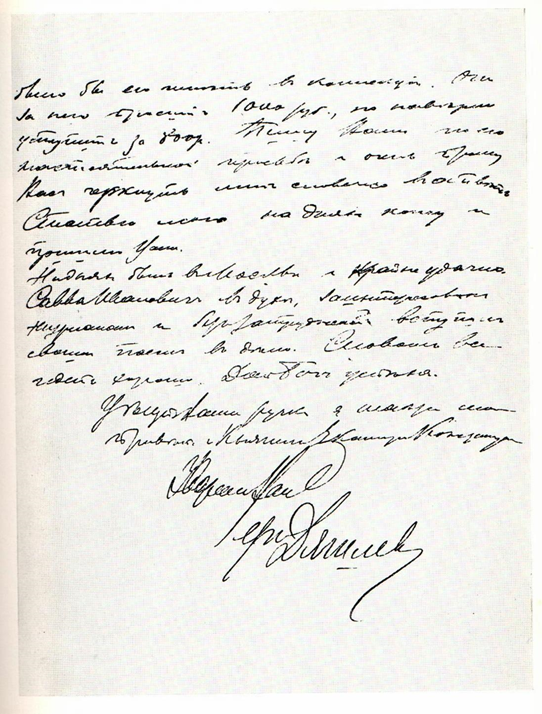 Автограф письма С. П. Дягилева к М. К. Тенишевой 
от 29 августа 1898 г.
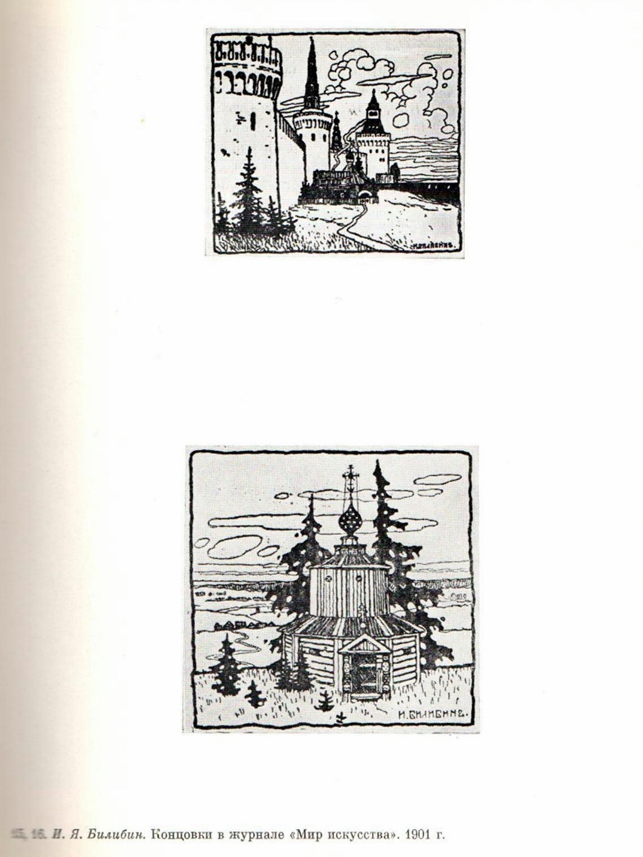 Билибин И. Я.
Заставка и концовка в журнале «Мир искусства». 1899 г.;
концовка в журнале «Мир искусства». 1901 г.
Билибин И. Я.
Заставка и концовка 
к стихотворению В. В. Гиппиуса 
в журнале «Мир искусства». 
1901 г.
Билибин И. Я.
Фронтиспис «Народное творчество русского Севера» 
в журнале «Мир искусства». 
1904 г.
Лансере Е. Е.
Фронтиспис «Средневековая поэзия в миниатюрах» 
в журнале «Мир искусства». 
1904 г.